HDC Service Plan สาขาไต
การเปลี่ยนแปลงโครงสร้างของแฟ้ม Chronic
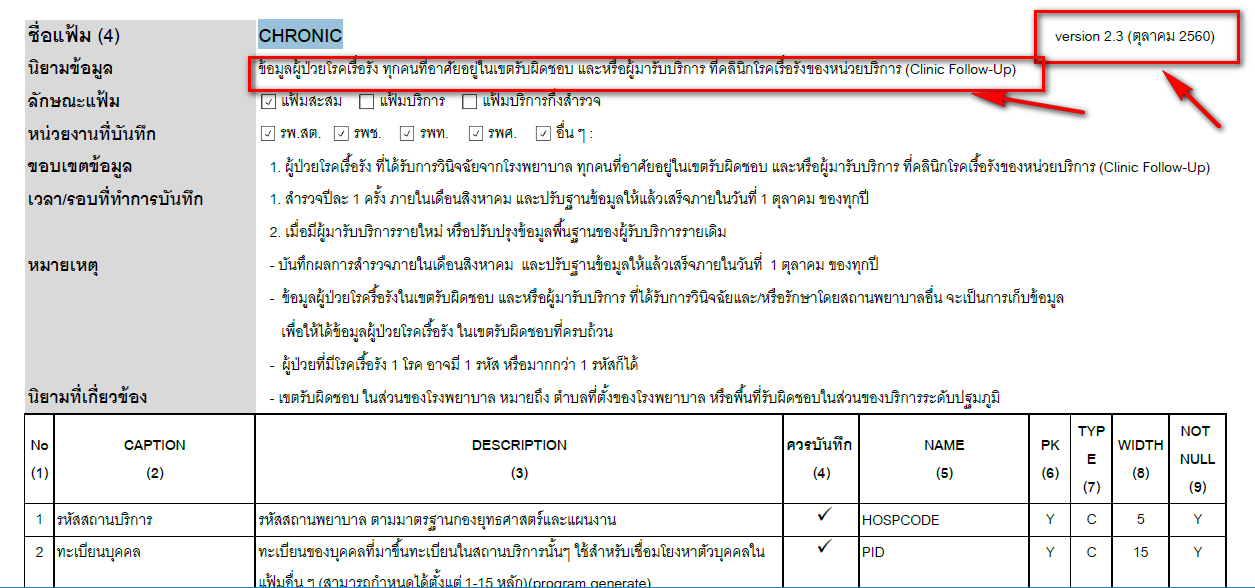 การเปลี่ยนแปลงโครงสร้างของแฟ้ม CHRONICFU
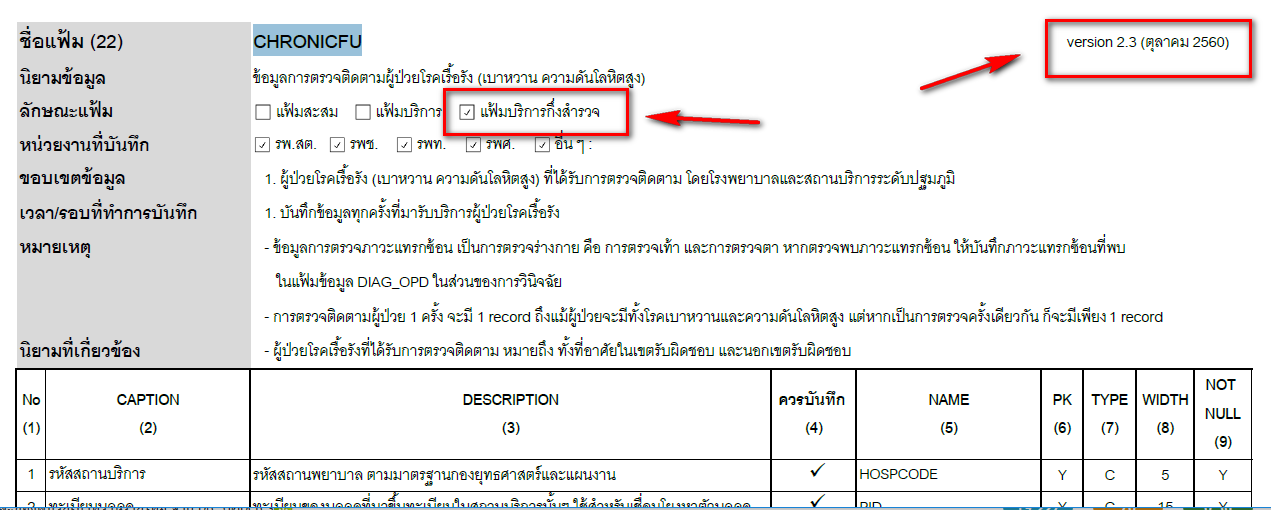 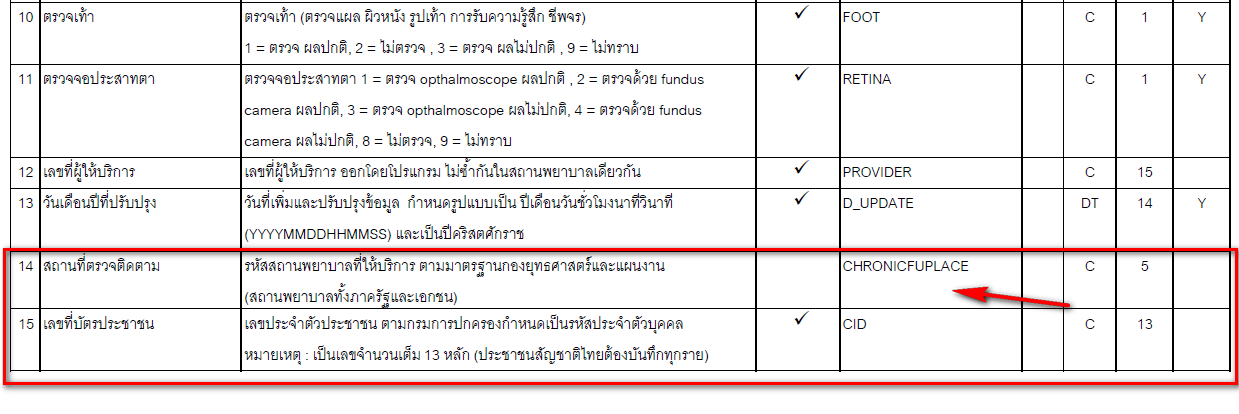 การเปลี่ยนแปลงโครงสร้างของแฟ้ม LABFU
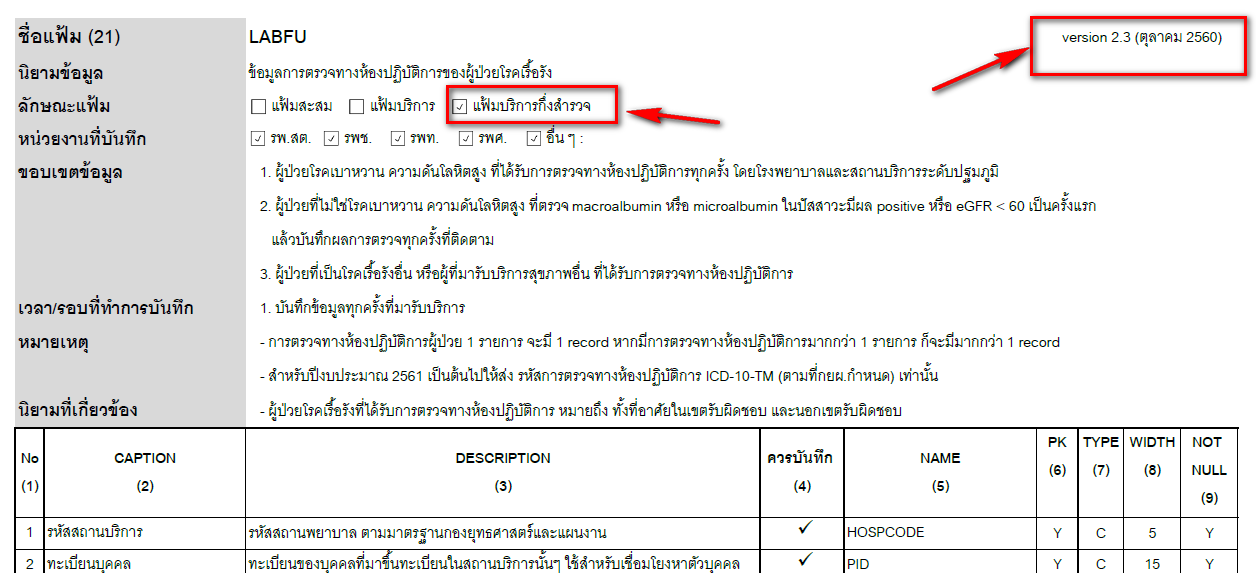 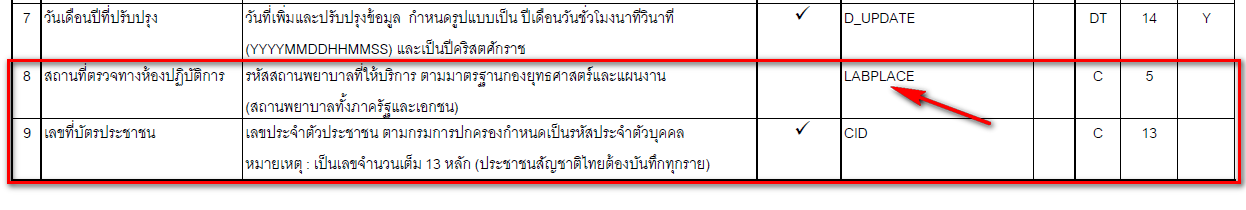 การเปลี่ยนแปลงโครงสร้างของแฟ้ม LABFU
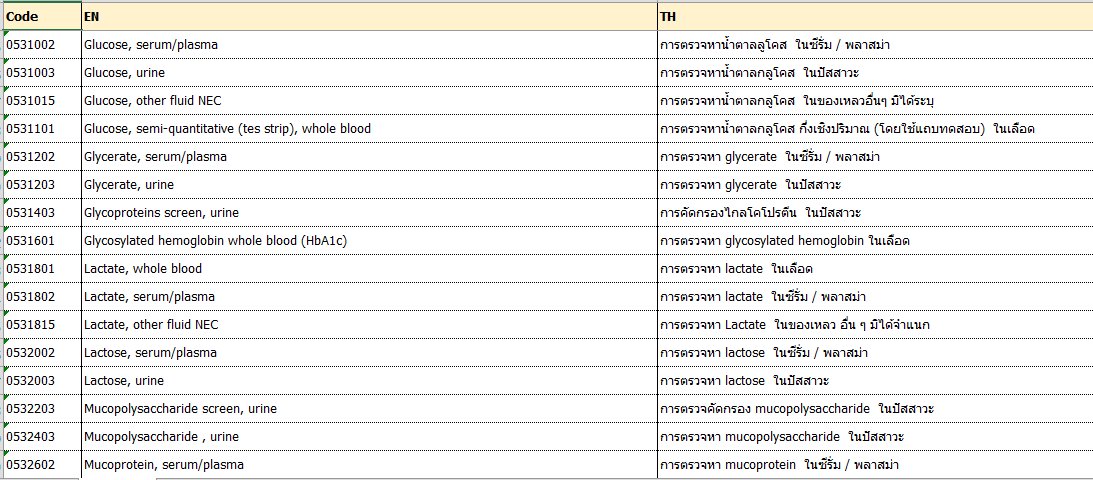 แฟ้มข้อมูลที่ใช้ในการประมวลผลรายงาน Service Plan สาขาไต
PERSON
SERVICE
CHRONIC
ADMISSION
HOME
DIAGNOSIS_OPD
CHRONICFU
DIAGNOSIS_IPD
DRUG_OPD
LABFU
DRUG_IPD
สาเหตุที่ทำให้รายงาน HDC กับหน่วยบริการไม่เท่ากัน
ปัญหาการนำเข้าไม่ได้เนื่องจากข้อมูลไม่ตรงโครงสร้าง
ข้อมูลที่นำเข้าได้ แต่มีความซ้ำซ้อนกับหน่วยบริการอื่น
กฎเกณฑ์ของเงื่อนไขการประมวลผล จากเจ้าของรายงาน
การประมวลผลแบบหน่วยงานเดียว กับ แบบหลายหน่วยบริการองค์ประกอบในการประมวลผลต่างกัน
การ Mapping รหัสต่างๆ จาก HIS เช่น Lab ในโปรแกรมของหน่วยบริการ หากไม่ถูกต้องจะทำให้ไม่มีข้อมูล Lab นั้นๆส่งออก    รหัสการวินิจฉัย เป็นต้น
การบันทึกเลขบัตรประชาชน ต้องบันทึกให้ถูกต้องตรงความเป็นจริงมากที่สุด ซึ่งเลขบัตรประชาชนใช้ในการเชื่อมโยงข้อมูล
ความผิดพลาดของ Code SQL
แนวคิดความสำเร็จการจัดการข้อมูล HDC
วิธีคิด 43 แฟ้ม HDC
รู้วิธีประเมินWHAT?
ลงมือทำ
WHEN?
รู้เป้าหมายWHO?
รู้วิธีแก้ไขWHERE?
ความร่วมมือของหน่วยงาน
Data Exchange
รู้วิธีแก้ข้อมูลใน HIS
HDC Service Plan สาขาไต
การคืนข้อมูลผ่านระบบ HDC Data Exchange
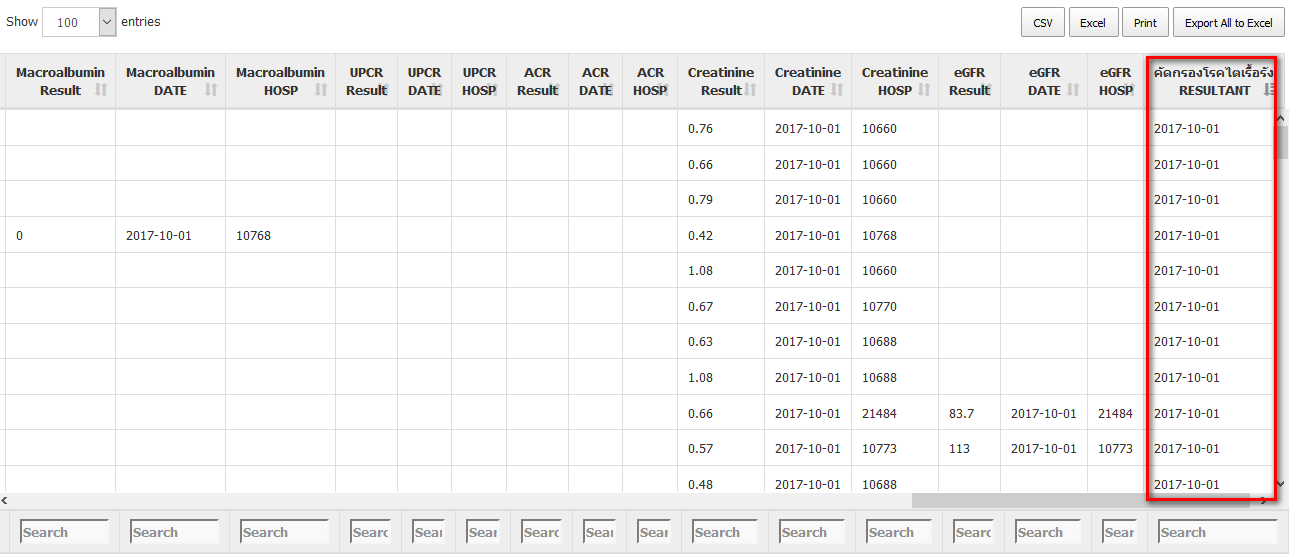 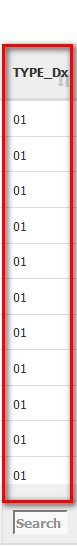 การคืนข้อมูลผ่านระบบ HDC Data Exchange
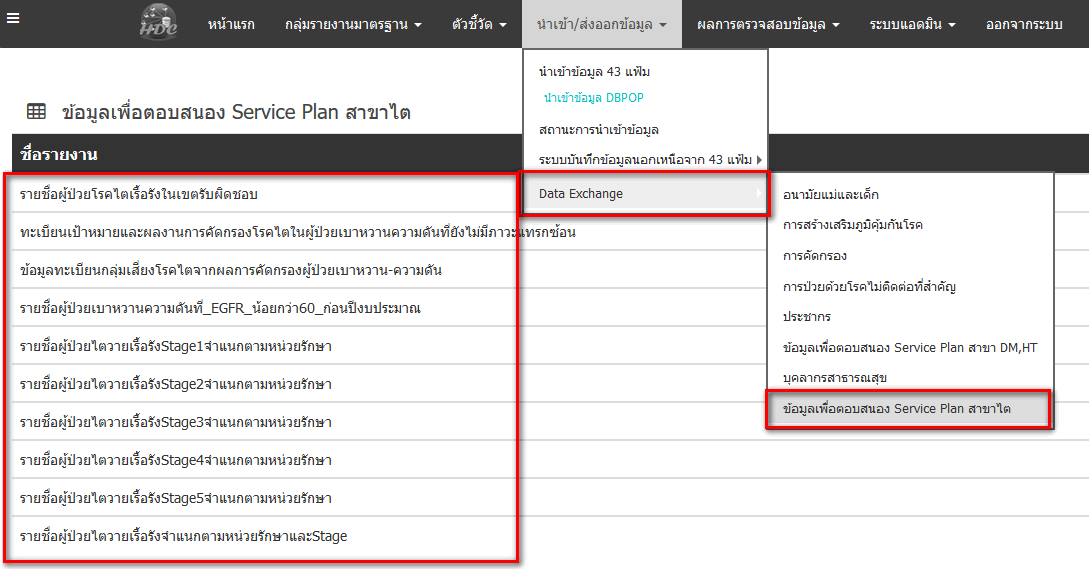 การคืนข้อมูลผ่านระบบ HDC Data Exchangeทะเบียนเป้าหมายการคัดกรองพร้อมผลการคัดกรอง
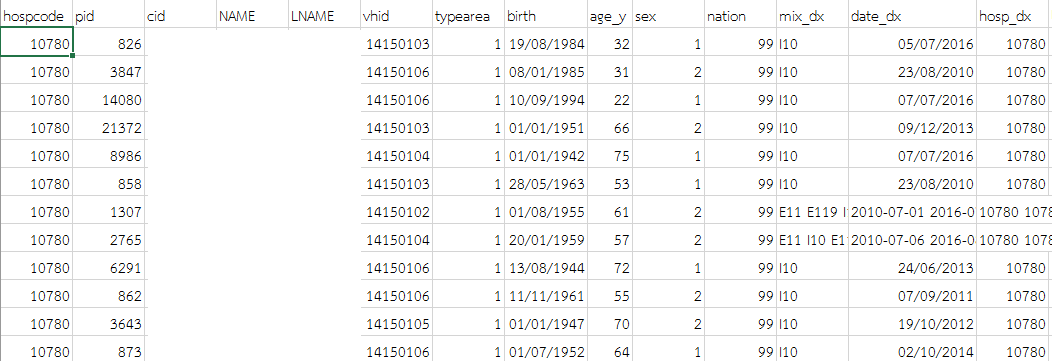 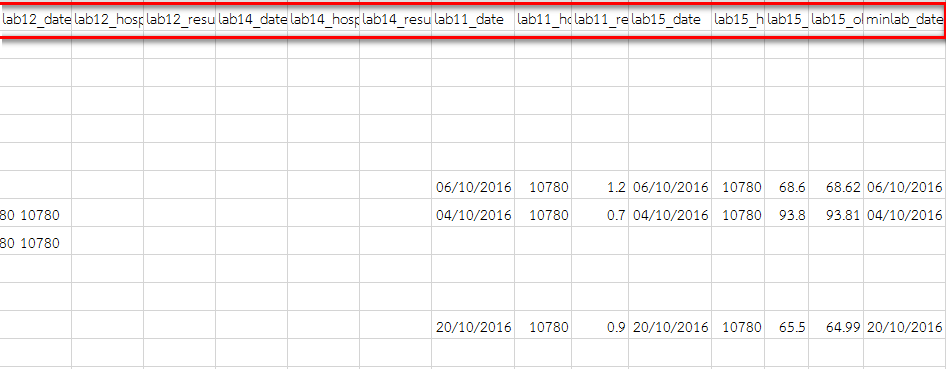 การคืนข้อมูลผ่านระบบ HDC Data Exchangeทะเบียนผู้ป่วยที่รักษาที่หน่วยบริการจำแนก Stage
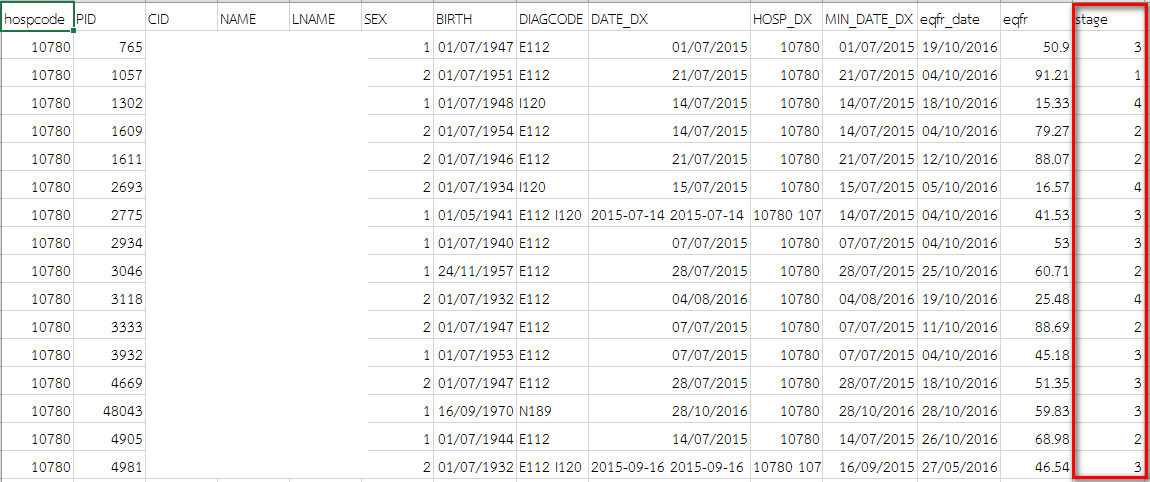